Деятельность.Виды деятельности
Презентация к теме «Деятельность»
Сафонова Н.С., учитель истории и обществознания г.Саяногорск, №7.
 Слайды 17,18, 19 и 21 заимствованы из презентации Аминова Айдара Мансуровича.
Деятельность как способ существования людей
1.«Деятельность— форма психической активности субъекта, заключающаяся в мотивационном достижении сознательно поставленной цели познания или преобразования объекта».
2. Деятельность- форма человеческой активности, направленная на преобразование окружающей среды и самого человека
S
Д
О
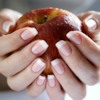 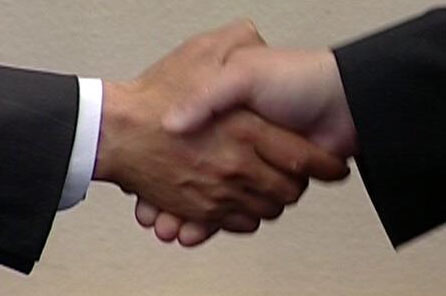 Д
S
О
S
S
S
Субъект и объект
Субъект - тот, кто осуществляет деятельность
(может быть человек, группа людей, организация, государственный орган.)
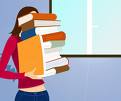 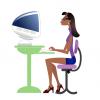 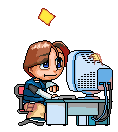 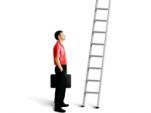 Объект -  то, на что направлена деятельность
(могут быть природные материалы, различные предметы, сферы или области жизни людей.)
Структура деятельности
М→Д=Ц+С+∑д=Р
То, что представляется в сознании (образ) и ожидается в результате Д
Действия
Мотив
это итог, продукт деятельности
это предметы труда, орудия труда, технологии, приёмы, способы действий…
Виды деятельности (основная классификация)
Д
духовная – связана с изменением сознания людей
практическая –преобразование объектов природы и общества
ценностно-ориентировочная- 
+или- отношение людей к окружающему миру; формирование мировоззрения
материально-производственная
(преобразование природы)
познавательная-отражение действительности в художеств. или научном образе
прогностическая-
планирование и предвидение
социально-преобразовательная
(преобразование общества)
Творческая деятельность
ТВОРЧЕСТВО
ИНТУИЦИЯ
(бесссознательное)
ФАНТАЗИЯ
ВООБРАЖЕНИЕ
Отражение в сознании человека явлений действительности в новых, необычных сочетаниях, связях
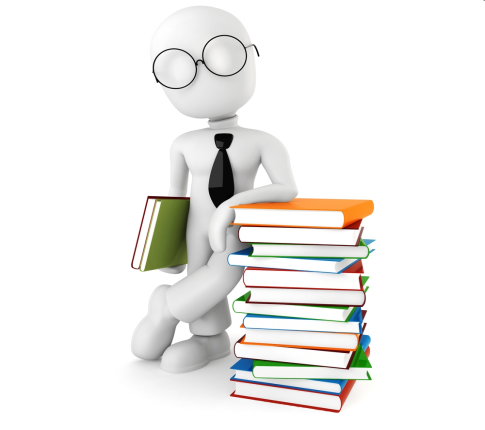 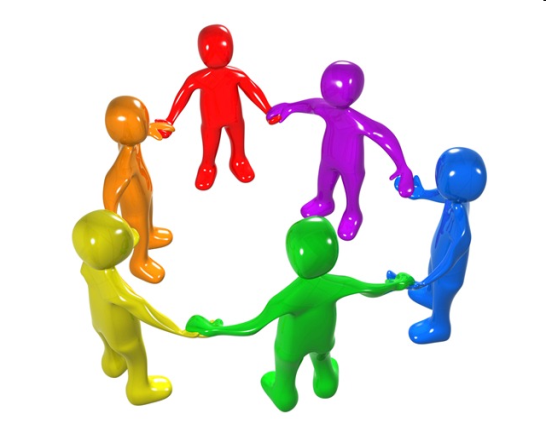 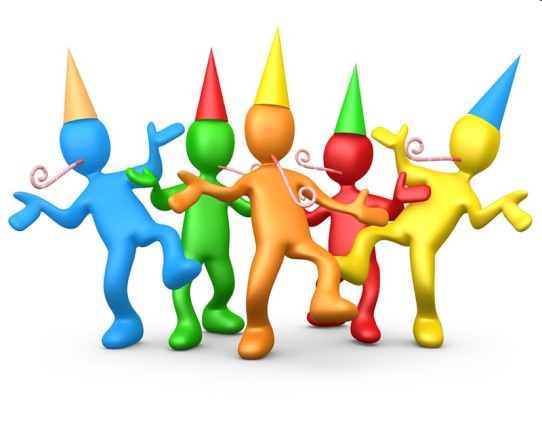 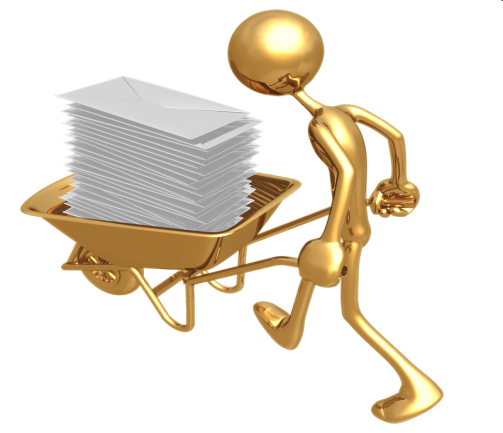 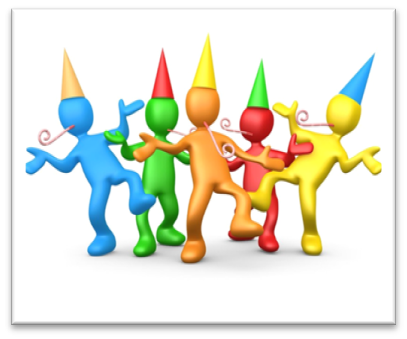 Игра
Форма деятельности в условных ситуациях
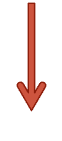 Двуплановость игры
Направленность не на результат, а на сам процесс
Особенности
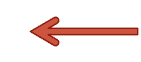 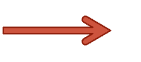 Осуществляется реальное действие
Условный характер многих моментов
НО!
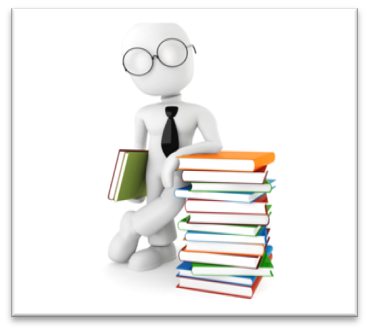 учение
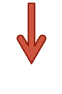 Процесс приобретения знаний, умений, навыков
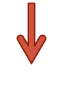 Особенности
1.Приобретение знаний происходит стихийно и целенаправленно
2. Восприятие материала, осмысление, применение на практике- содержание процесса учения
3. Результат: образование-система знаний, умений, навыков; развитие личности
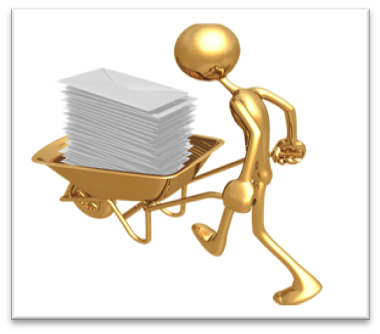 Труд
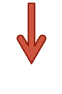 Любая сознательная деятельность человека является трудом
Труд – это вид человеческой деятельности, направленный на достижение практически полезного результата
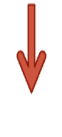 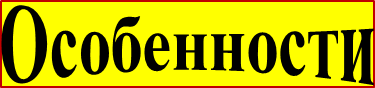 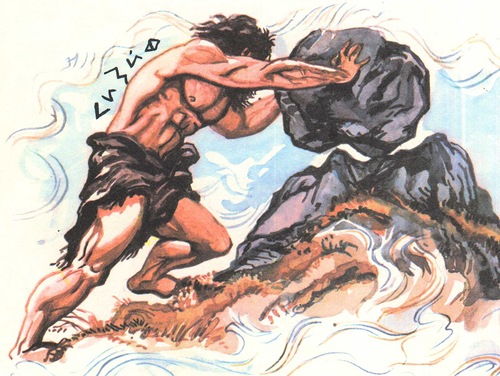 Сизифов труд
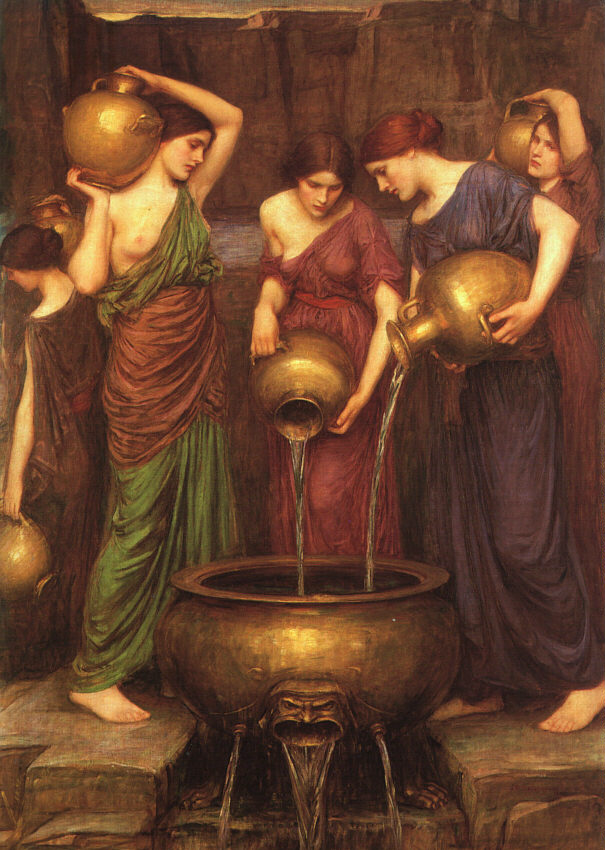 Бочка Данаид
Общение как деятельность
Процесс установления и развития контактов между людьми, порождаемый потребностями совместной деятельности, включающий в себя обмен информацией
Средства общения
Вербальные (словесные)
Невербальные (несловесные)
Содержание общения – это ИНФОРМАЦИЯ
Познавательная деятельность
Понятие. способы познания.Формы
ВОСПРИНИМАЕМ!
ЗРЕНИЕ
..
СЛУХ
Мозг
ОБОНЯНИЕ
мир
ВКУС
ОСЯЗАНИЕ
ОСМЫСЛИВАЕМ!
ЗНАНИЯ
ПОЗНАНИЕ – деятельность людей направленная на приобретение и развитие знаний
2. Способы познания.
Чувственное познание осуществляется с помощью пяти основных чувств: зрения, слуха, осязания, обоняния и вкуса.
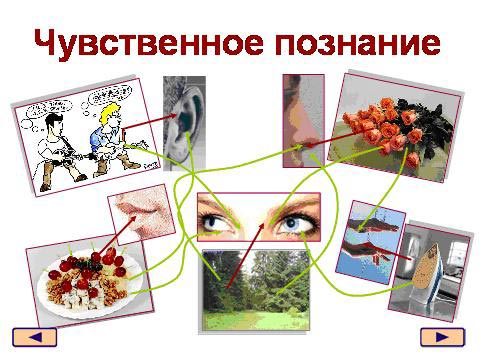 Слайд презентации «Познание», автор Аминов Айдар
Формы чувственного познания:
Ощущения (возникают в результате непосредственного воздействия предмета на органы чувств);
Восприятие (целостный образ предмета, сформированный из множества самых разных его свойств);
Представление (чувственный образ предмета, сохраняемый в сознании без его непосредственного воздействия).
Слайд презентации «Познание», автор Аминов Айдар
Рациональное познание (логическое) осуществляется с помощью мышления, разума. Выделяя из данных, полученных органами чувств, существенное, человек стремиться проникнуть глубже в суть вещей, понять закономерности явлений.
Формы рационального познания:
Понятие (отражение предметов в их общих и существенных признаках);
Суждение (мысль, в которой через связь понятий утверждается или отрицается что-либо);
Умозаключение (выводы из логически связанных суждений).
Слайд презентации «Познание», автор Аминов Айдар
Познаваем ли мир?(Гносеология-теория познания)
?
ДА
ГНОСТИКИ
ГНОСТИЦИЗМ
НЕТ
АГНОСТИКИ
АГНОСТИЦИЗМ
Человек  способен постичь сущность вещей и явлений, ясность научной мысли доказывает это
Человек не способен постичь сущность вещей и явлений
П о в т о р и м :
Две стороны познания
Пути приобретения знаний
Субъект познания
Объект познания
Стихийный
Организованный
С П О С О Б Ы   П О З Н А Н И Я
Сенсуализм
(эмпирики)
Чувственное познание
(с помощью пяти основных чувств)
Ощущения
Восприятие
Представление
Рационализм
(рационалисты)
Рациональное познание
(с помощью мышления, разума)
Понятие
Суждение
Умозаключение
Prezentacii.com
Слайд презентации «Познание», автор Аминов Айдар